МДБОУ –детский сад № 100
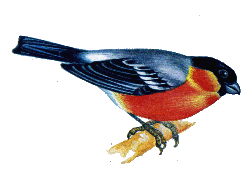 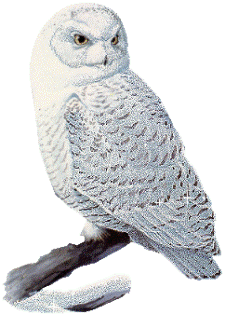 Проект 
«Снегири»
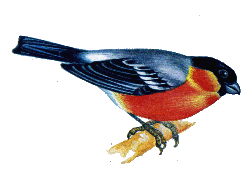 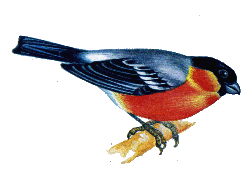 Автор : воспитатель Бессонова Ирина Геннадьевна
Актуальность проекта
В ходе образовательно – воспитательного процесса  выявилось, что у детей недостаточно развиты знания о  зимующих птицах нашего края , и ,непосредственно, о   таких птицах , как снегири.
 Также у детей недостаточно развито чувство заботы о птицах. Следовательно,  решила  реализовать проект  «Снегири. Это позволит расширить и углубить знания детей о зимующих  птицах нашего края, послужит формированию бережного отношения к птицам, осознанию того, что необходимо ухаживать за пернатыми в самое трудное для них время года. 
Наша задача - познакомить детей с птицами, со снегирями, зимующими в  нашей местности, с их видами и особенностями; научить заботиться о птицах, помогать им в холодное зимнее время.
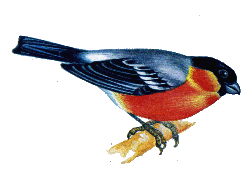 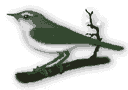 Паспорт проекта«Снегирь»
Тип проекта: педагогический
    Вид проекта : информационно-творческий                                                                                                                                                                                                                                                    Участники проекта: дети  2 младшей  группы, родители воспитанников, воспитатели группы
    Срок реализации проекта: краткосрочный
 Формы работы: игровая, познавательная, продуктивная, 	работа с родителями 
 Интеграция  образовательных областей:
Познавательное развитие, социально – коммуникативное художественно – эстетическое, физическое развитие.
Цель: расширение знаний детей о снегире их образе жизни,
Задачи: 
1 Сформировать мотивы участия детей в предстоящей деятельности по реализации проекта 
2.Расширять и обобщать знания детей о зимующих птицах, и , конкретно о снегире.
3Развивать самостоятельность, коммуникативные навыки в ходе реализации проекта.
4.Воспитывать любознательность, интерес к  жизни зимующих птиц.
5.Повышение уровня педагогической культуры родителей через привлечение к совместной деятельности с детьми (изготовление кормушек..
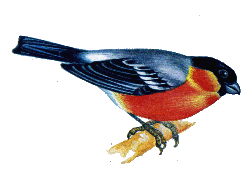 Этапы реализации проекта:
I этап – подготовительный
II  этап – основной ( практический)

III этап- заключительный
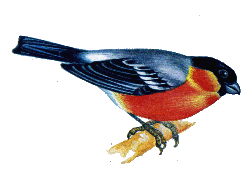 I этап – подготовительный
Обсуждение цели, задачи проекта  с детьми и родителями.
 Подобрать методическую, художественную и познавательную литературу по теме.
 Подобрать дидактический материал, наглядные пособия (альбомы для рассматривания, картины, иллюстрации, игровые задания и упражнения, аудиозаписи с голосами птиц, музыкальные произведения)  
 Изготовление шапочек - птичек; дидактические игры; создание атрибутов для занятий и игр.
 Изготовление кормушек.
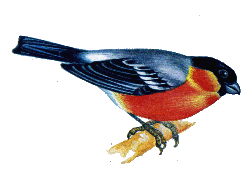 II  этап – основной ( практический)
Внедрение в воспитательно – образовательный процесс  эффективных методов и приёмов по расширению знаний дошкольников о   зимующих  птицах нашего края, и конкретно о снегире.
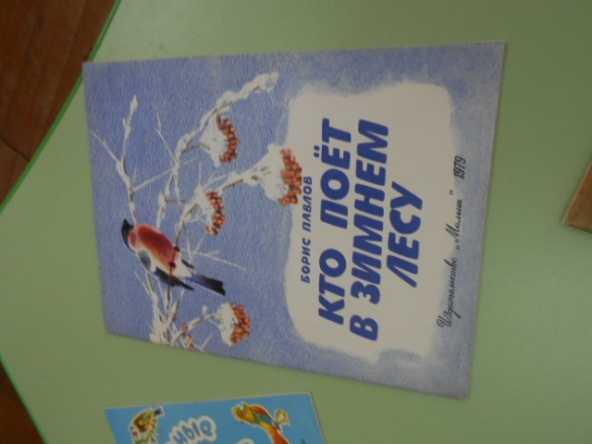 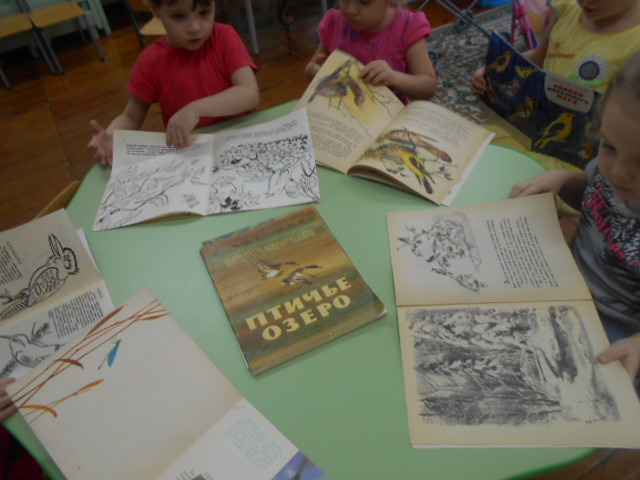 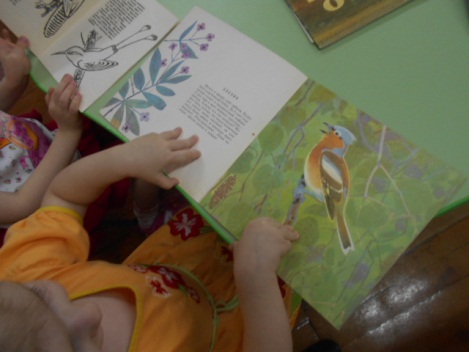 Домашние задание родителям
Рекомендации на совместные прогулки. 
Совместно с ребенком сделать кормушки . 
 Заучивание стихотворений  о зимующих птицах нашего края. 
Рассмотреть   птиц нашего края на иллюстрациях в книгах и журналах, принести книги в детский сад.
Подготовка к акции  «Покормите птиц зимой»»
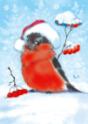 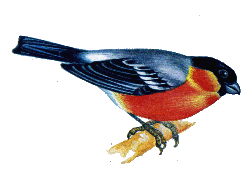 Содержание работы  в процессе реализации проекта.
Игровая деятельность 
Дидактические игры:
    «Один-много», «Назови ласково»,  «Четвертый лишний», "Угадай птицу по описанию",  «Чей хвост?»,  «Кто что ест», « Узнай по голосу», «Что едят птицы», «Разрезные картинки» 
Сюжетно-ролевые игры:
     «Птичий двор». Птичья столовая», «Птица с птенчиками»
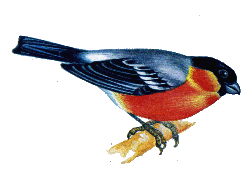 Решение проблемной ситуации:«Что может произойти, если не подкармливать птиц зимой?»Наблюдение за птицами зимой за синицей;
за вороной;
за снегирем;
за голубем.
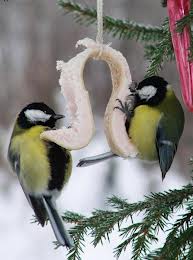 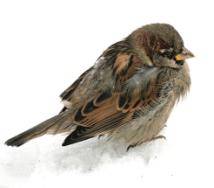 Подвижные  игры
«Снегири», «Воробушки и кот»,  «Зимующие и перелетные птицы», «Воробушки и автомобиль»,
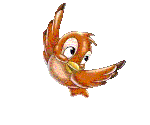 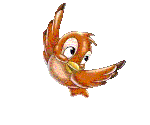 Выставка книг и иллюстраций о зимующих птицах нашего края на книжной полке. Чтение и рассматривание .
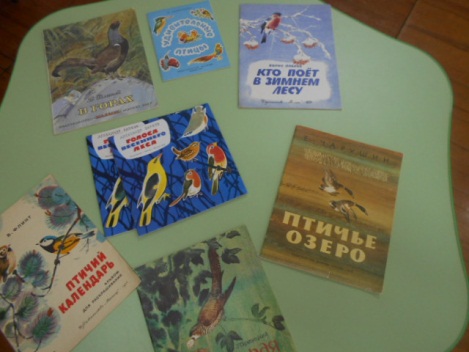 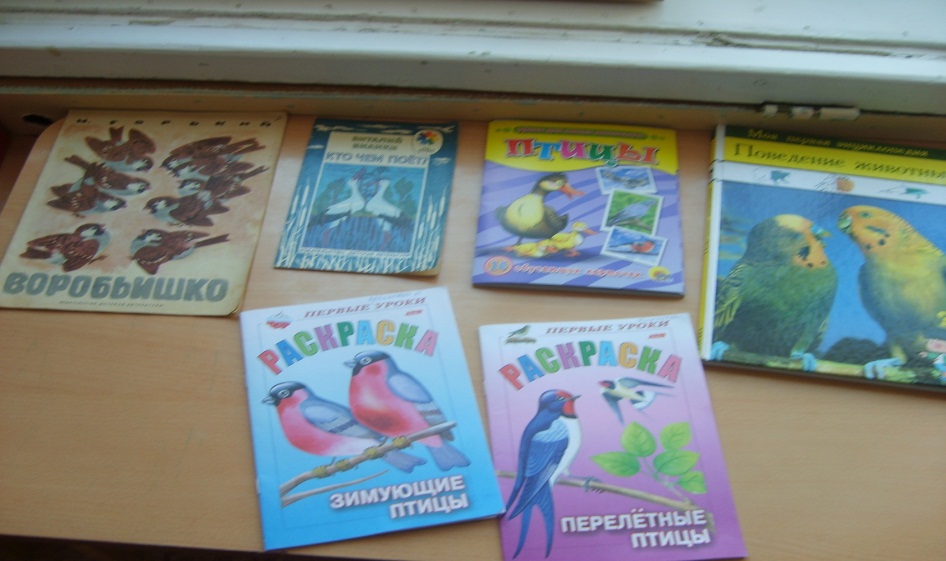 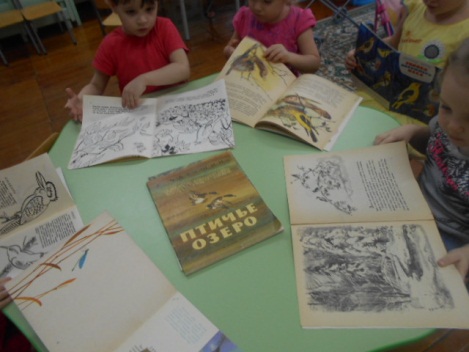 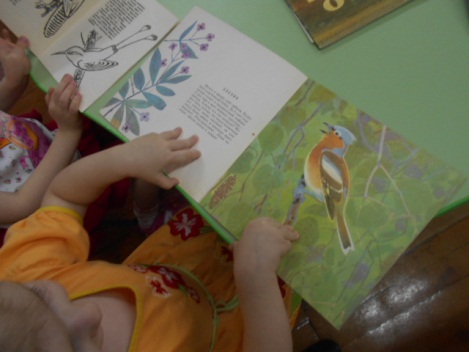 Беседы:
«Как живут наши пернатые друзья зимой»,  «Кто заботится о птицах», «Пользу или вред приносят птицы?»,  «Меню птиц», «Как дети с родителями заботятся о птицах зимой?». 
ННОД
1. «Поможем птицам в зимнюю стужу»
2. «Зимние заботы птиц».
3. «Составление описательного рассказа о птицах».
4. «Птицы – наши друзья»
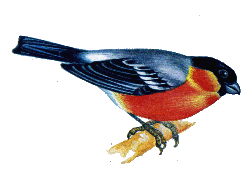 Познавательная деятельность:
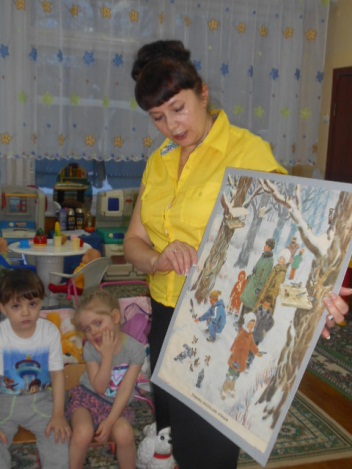 ННОД
«Поможем птицам в зимнюю стужу»
Что за птицы ясным утромПрилетели к нам во дворИ на столике – кормушке С аппетитом клюют корм?
Коммуникативная деятельность
Чтение рассказов: И. Тургенева «Воробей»,  
М. Горького «Воробьишко» + просмотр мультфильма,  Н. Рубцова «Воробей» и «Ворона».
    Сухомлинского «О чём плачет синичка»,  просмотр мультфильма «Высокая горка», просмотр презентаций: "Зимующие птицы", "Кормушки". 
    Творческое рассказывание «Как я спас птичку». 
    Заучивание и чтение стихотворений о зимующих птицах; обсуждение пословиц, поговорок, отгадывание загадок; рассматривание иллюстраций  с изображением зимующих птиц.
Художественное творчество:
Рисование  «Рябина для снегиря».
Цель: развивать интерес и положительное отношение к нетрадиционной технике рисования пальчиками.
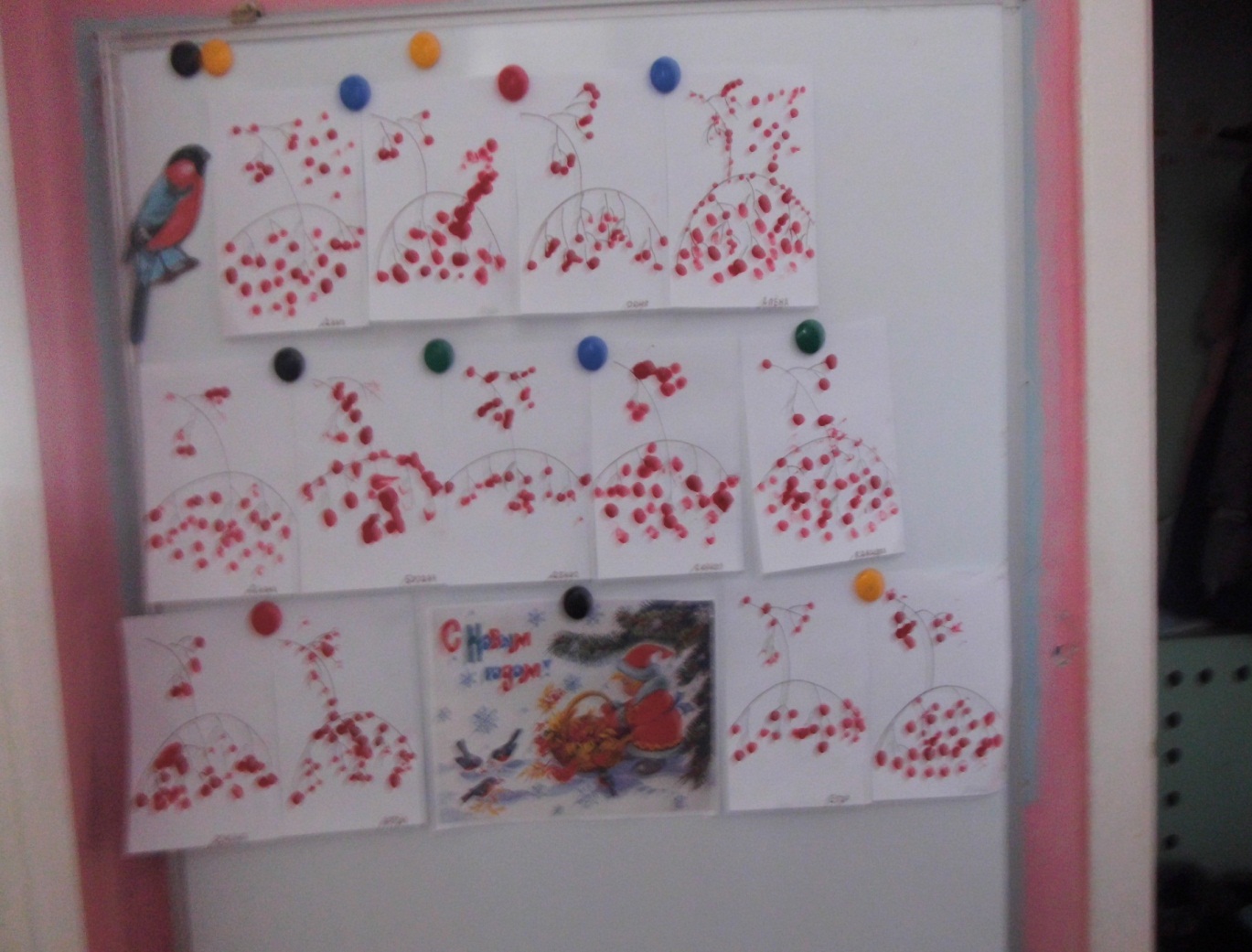 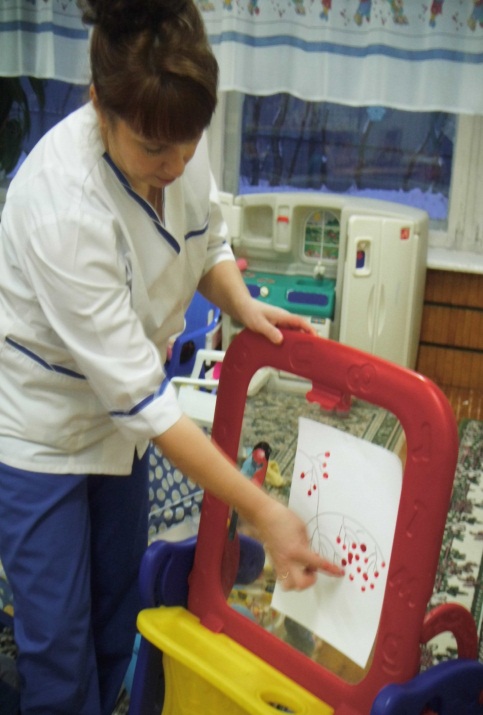 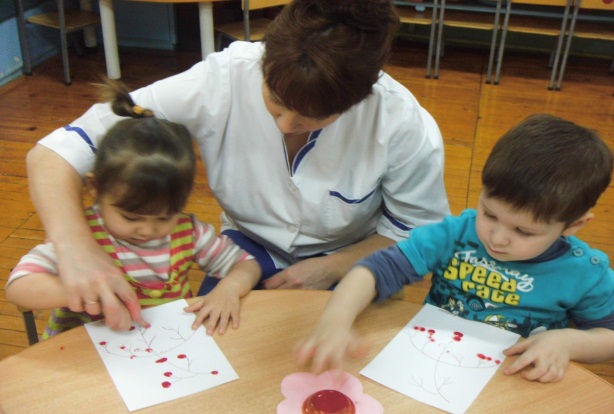 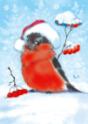 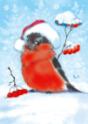 Коллективная композиция«Приглашаем снегирей съесть рябинку поскорей. »
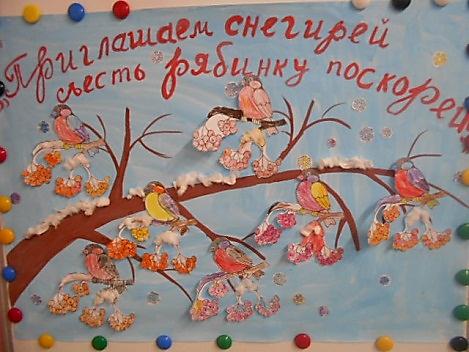 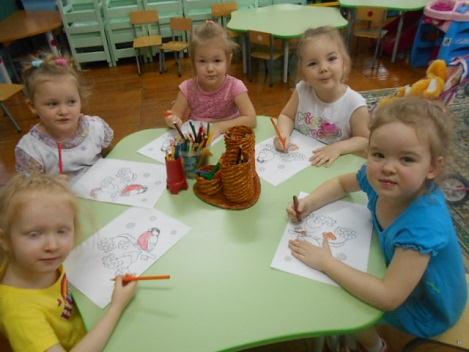 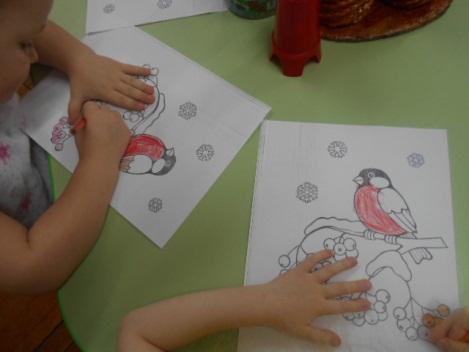 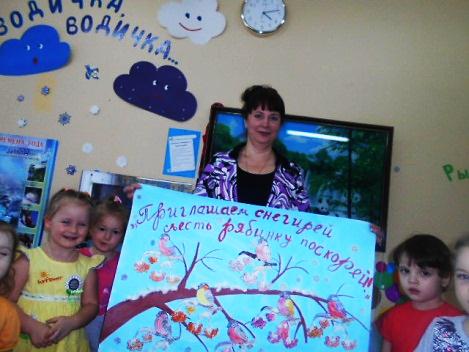 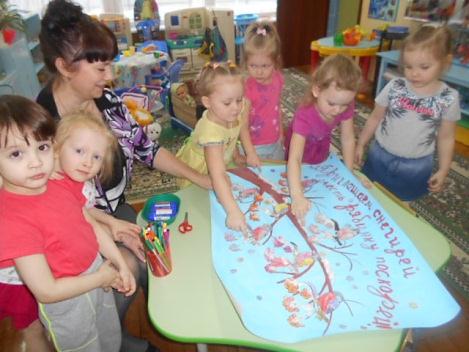 Комплексная ННОД(лепка , аппликация)  « Снегири на ветках»
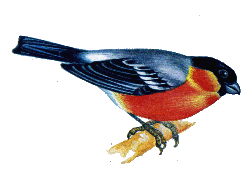 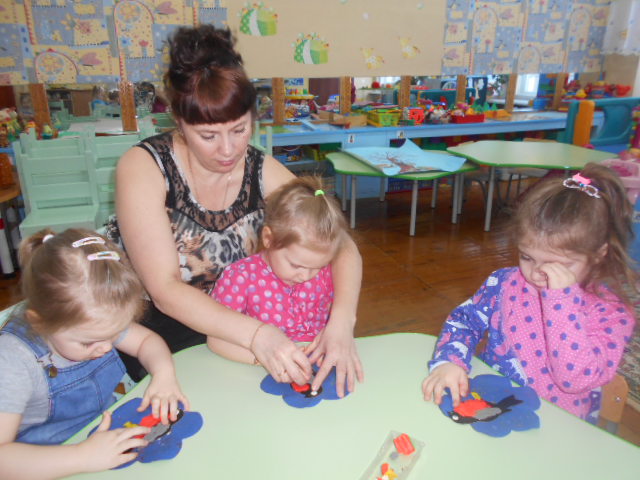 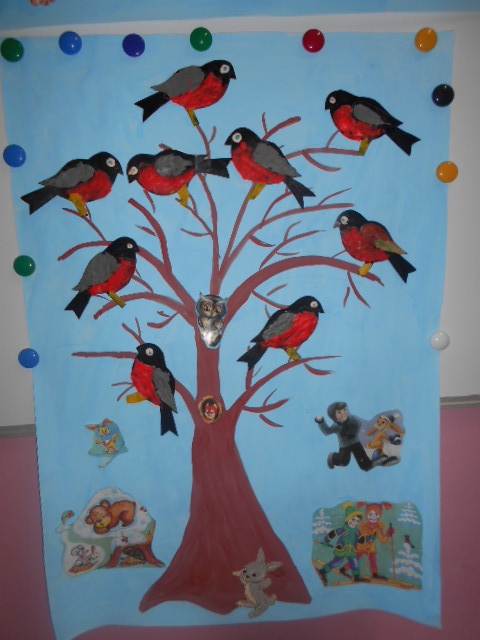 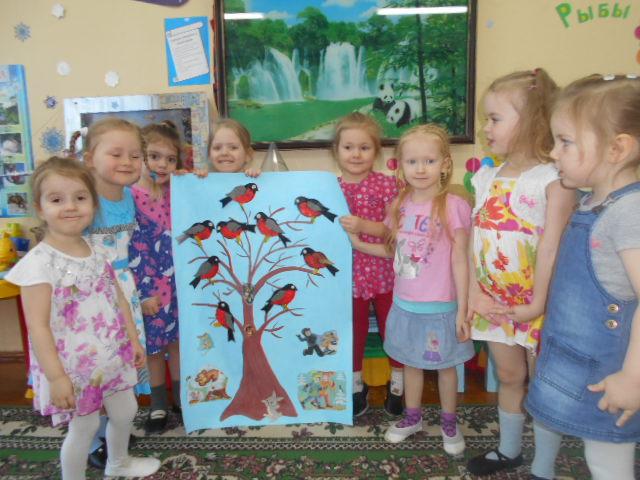 Прогулка « Наблюдение за снегирём»
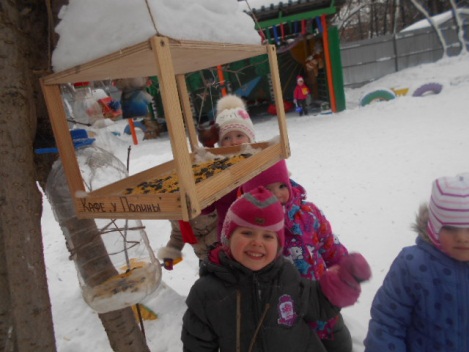 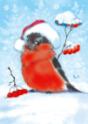 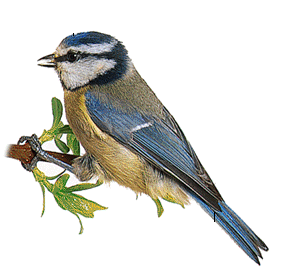 Работа с родителями:
Консультации для родителей «Как и из чего можно сделать кормушку для птиц».
Задание родителям: помочь детям подобрать корм для птиц.
    Индивидуальные беседы:  «Обсуждаете ли вы дома с ребенком тему недели?
 Акция   «Покормите птиц зимой»»
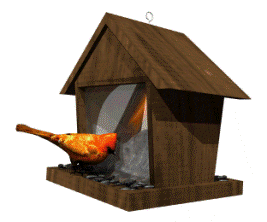 Акция   «Покормите птиц зимой»»
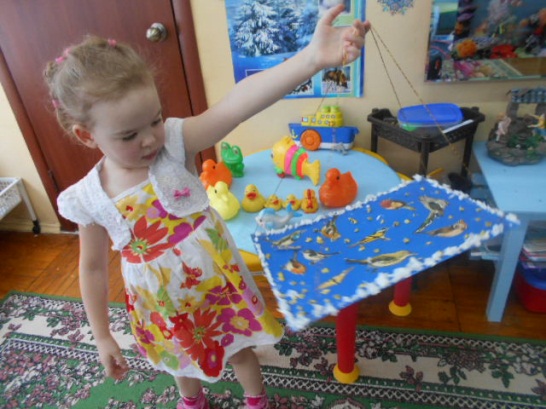 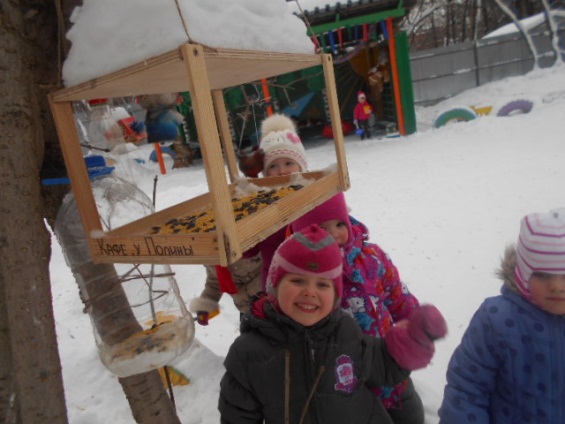 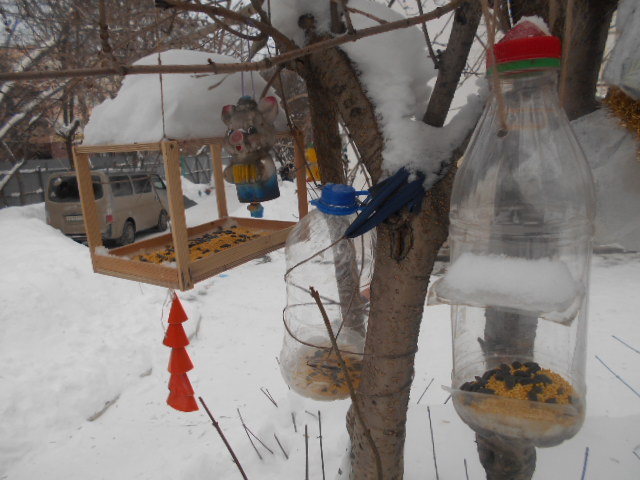 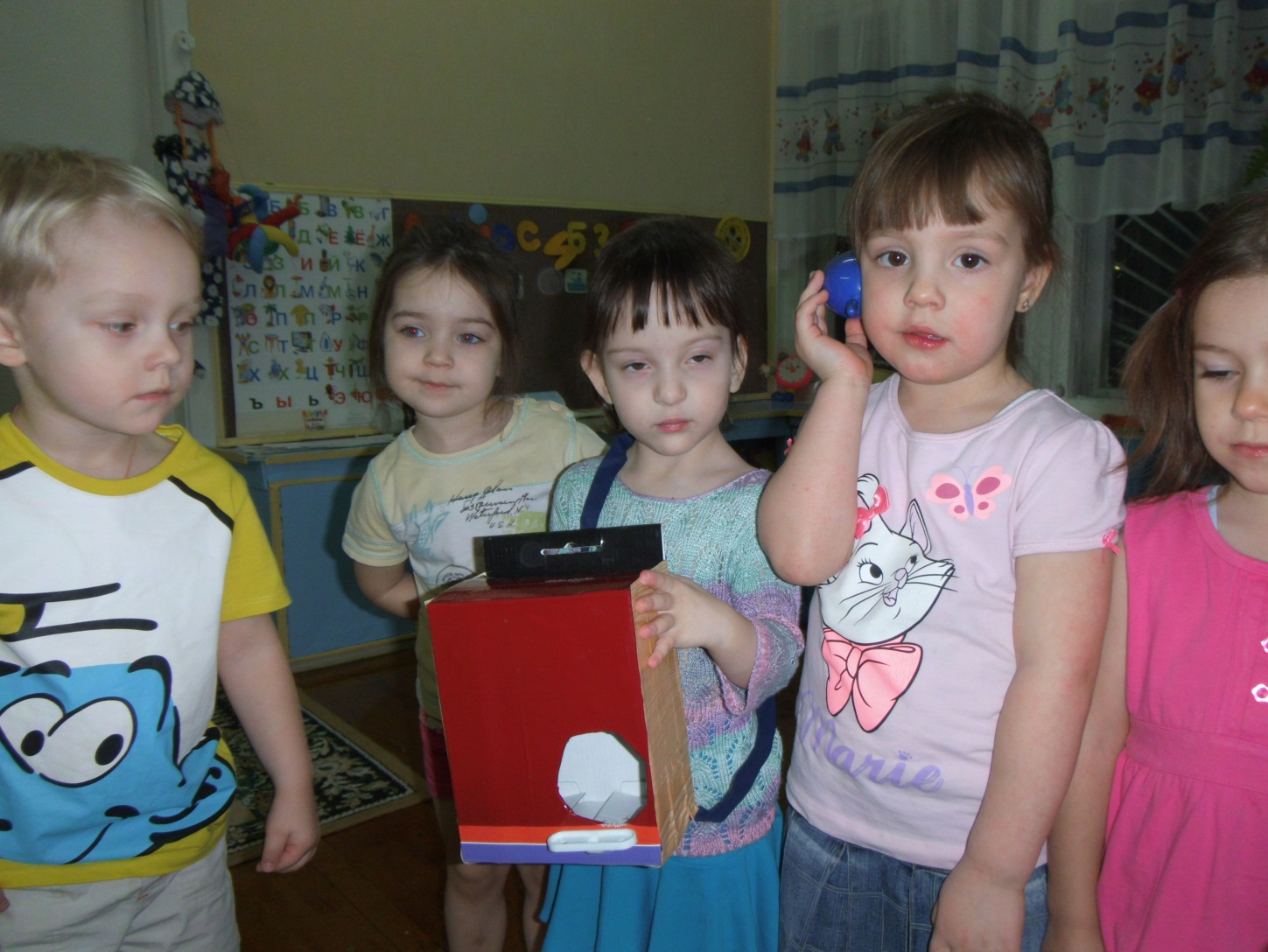 Кормушка «Кафе у Полины!»
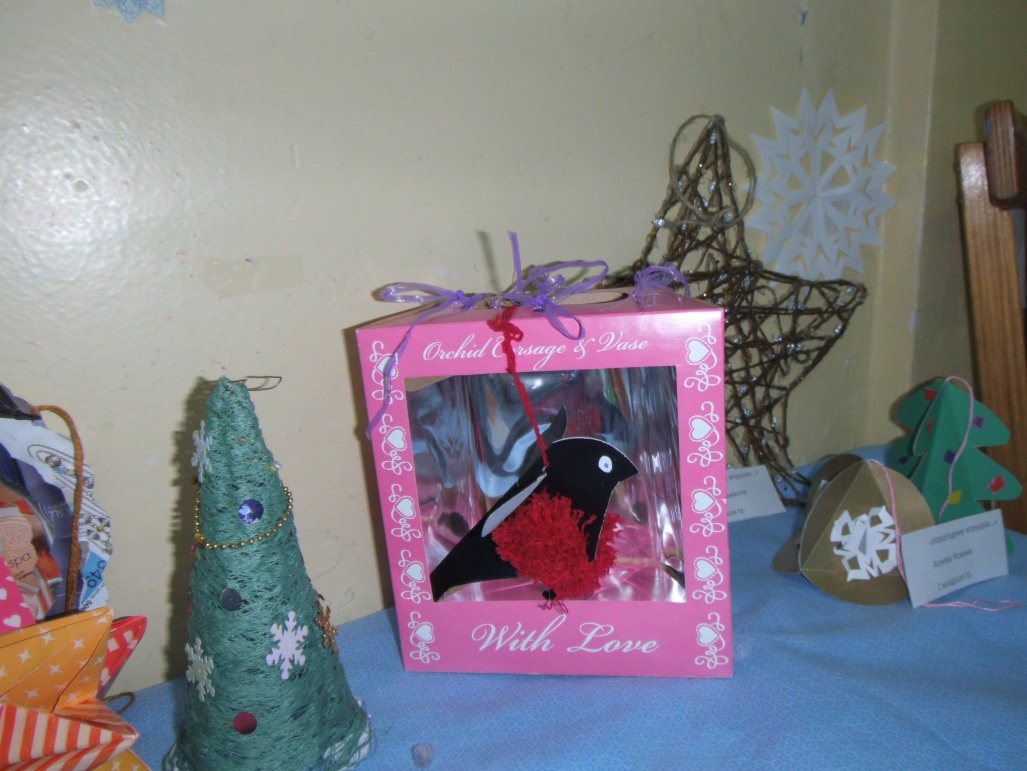 Кормушка из картонной коробки.
Кормушка из пластиковых бутылок
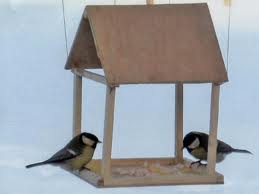 Вот такие кормушки для птиц сделали дети со своими родителями!
Задача: воспитывать желание помогать птицам в трудное для них время.
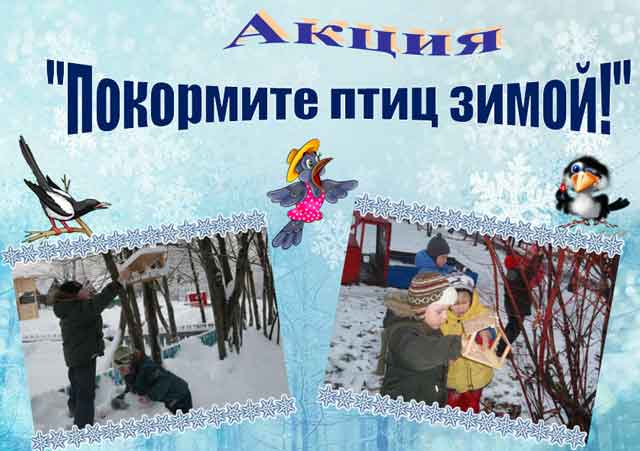 Покормите птиц зимой. 
Пусть со всех концов 
К вам слетятся, как домой, 
Стайки на крыльцо. 
Не богаты их корма. 
Горсть зерна нужна, 
Горсть одна — И не страшна 
Будет им зима.
Мастер-класс  для родителейпо изготовлению игрушки своими руками «Снегирь»
Назначение: Данная поделка может служить украшением интерьера в детском саду, новогодней игрушкой на ёлку или просто  подарком.
Задачи:
1) познакомить  родителей и детей с новым способом создания  игрушечных снегирей;
2)  развивать мелкую моторику рук, внимание;
3) воспитывать любовь к родной природе.
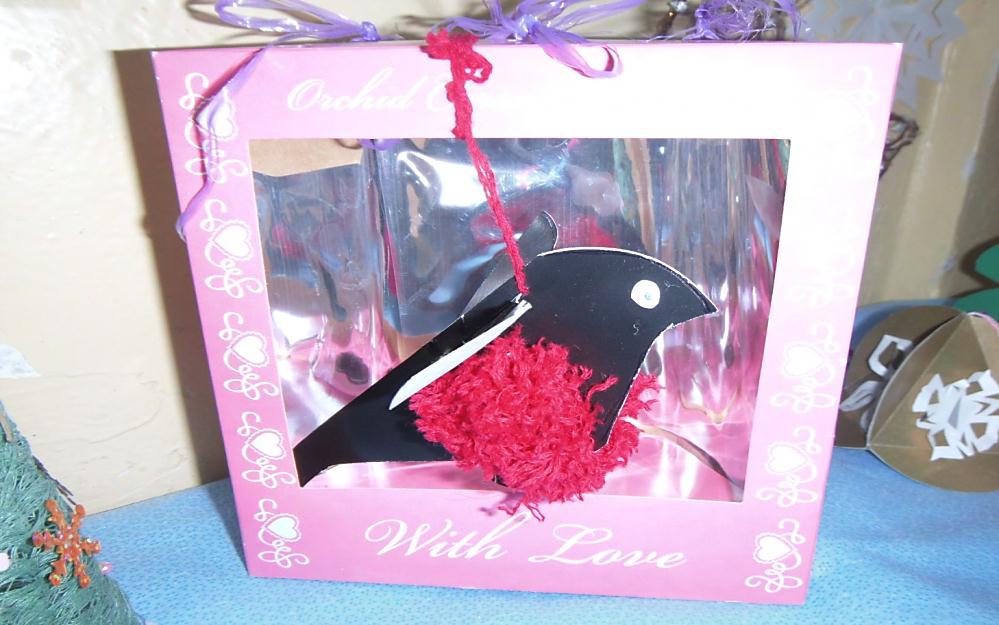 III этап - заключительный
Оформление результата проекта в виде презентации.
Подведение итогов проекта.
Оформление наглядной информации для родителей по итогам реализации проекта.
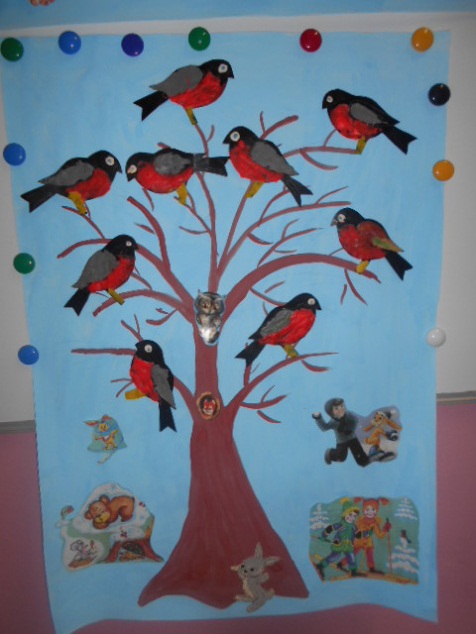 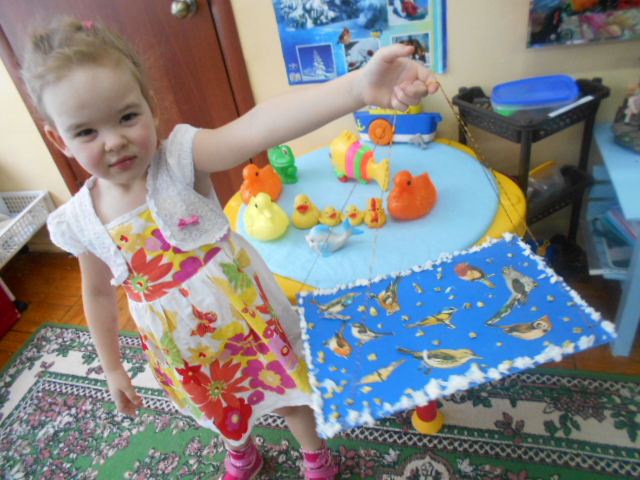 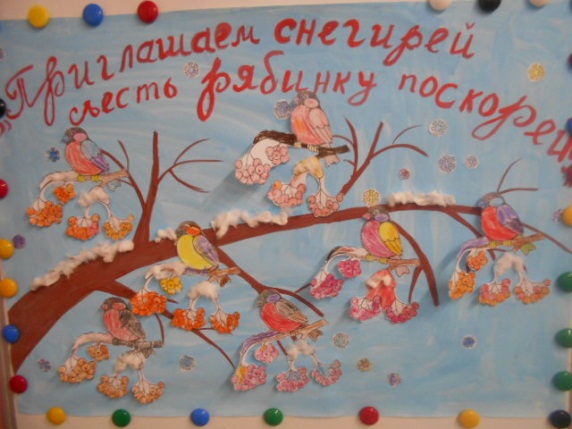 Консультация для воспитателей
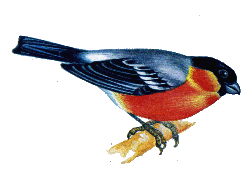 Лексико-грамматические игры и упражнения на тему
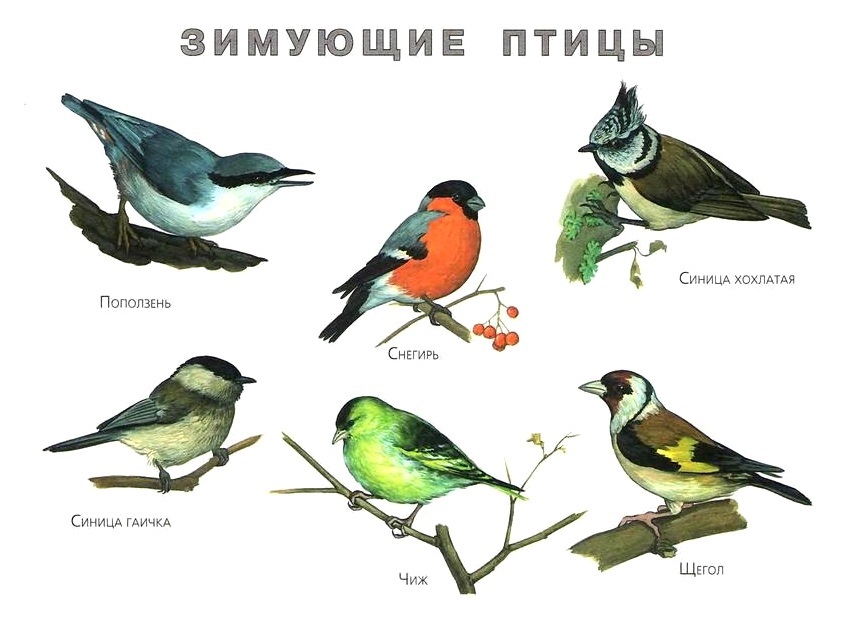 Развлечение   «Птички – невелички»
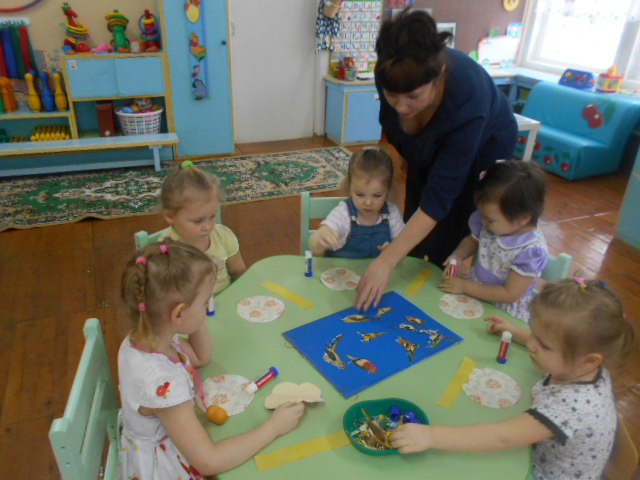 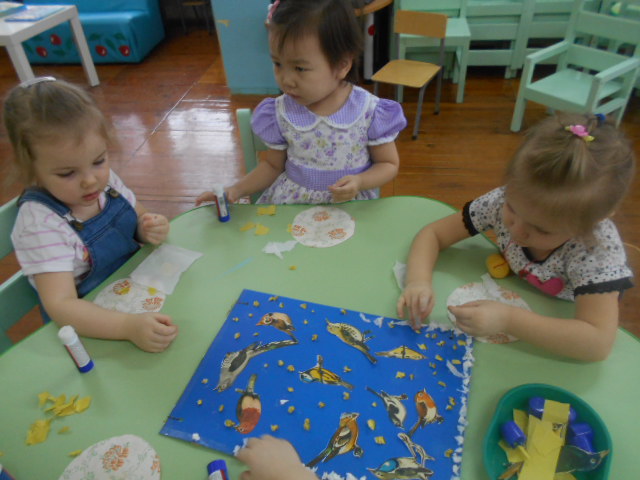 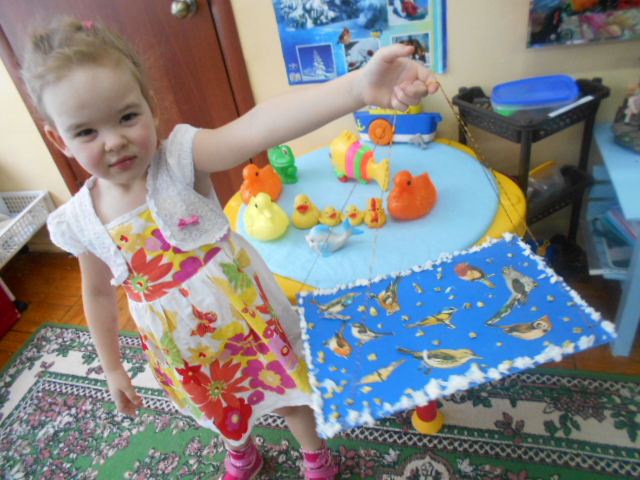 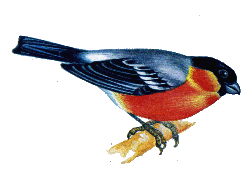 Результаты реализации проекта.
Расширен кругозор детей о зимующих птицах, отличают снегиря от других  птиц, сравнивают птиц:

 Дети расширили свой  словарный запас.

Улучшилась предметно – развивающая среда:  литературой, фотографиями, иллюстрациями, стихотворениями, рассказами о птицах, загадками, презентациями о зимующих птицах.

 У детей сформировалась любознательность, творческие способности, познавательная активность, коммуникативные навыки.

 Воспитанники и их родители приняли активное участие в оказании помощи птицам  в трудных зимних условиях.
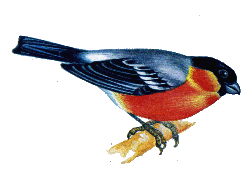 Список  литературы.
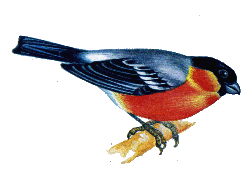 1.  О.А. Воронкевич « Добро пожаловать в экологию»,                                                                                                             2.  Лысаков,  В.Г. 1000 загадок.                                                                                                       3.  Шорыгина Т.А. Птицы. Какие они? –                                   
4. «Покормите птиц зимой»                                                                                                                       
5. Смирнова О.Д. Метод проектирования в детском саду.-.
6. С.Н. Теплюк «Занятия на прогулке с малышами»;
7.  О.А. .Воронкевич «Детские экологические проекты»
8. Н.В. Волчкова, Н.В.Степанова «Развитие и воспитание детей младшего дошкольного возраста»
9. Интернет –ресурсы.
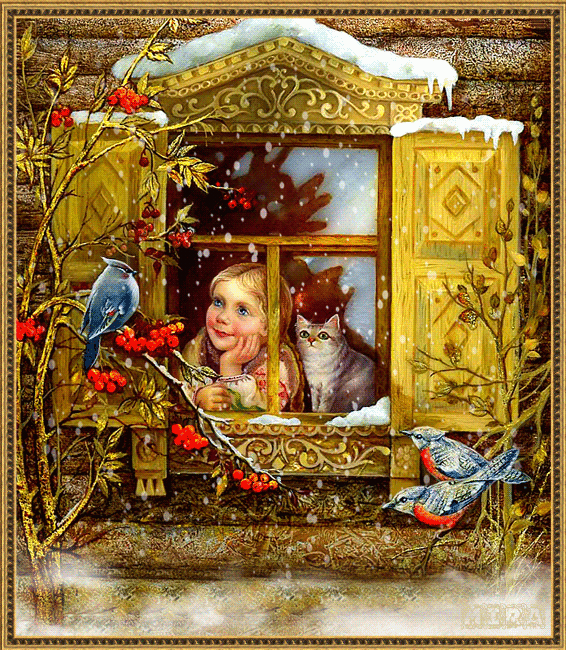 Спасибо за внимание!